Наметкина Александра
Самопрезентация для  конкурса «Ученик года-2022»
Коротко о себе
Меня зовут Наметкина Александра Андреевна, мне 15 лет.  Родилась в г. Шарья, некоторое время жила в Костроме, но уже 8 лет живу в Мантурово. Учусь в 9 классе МБОУ СОШ №3 на отлично. Имею много разлчных увлечений и хобби. Но сначала хотелось бы рассказать о своих достижениях
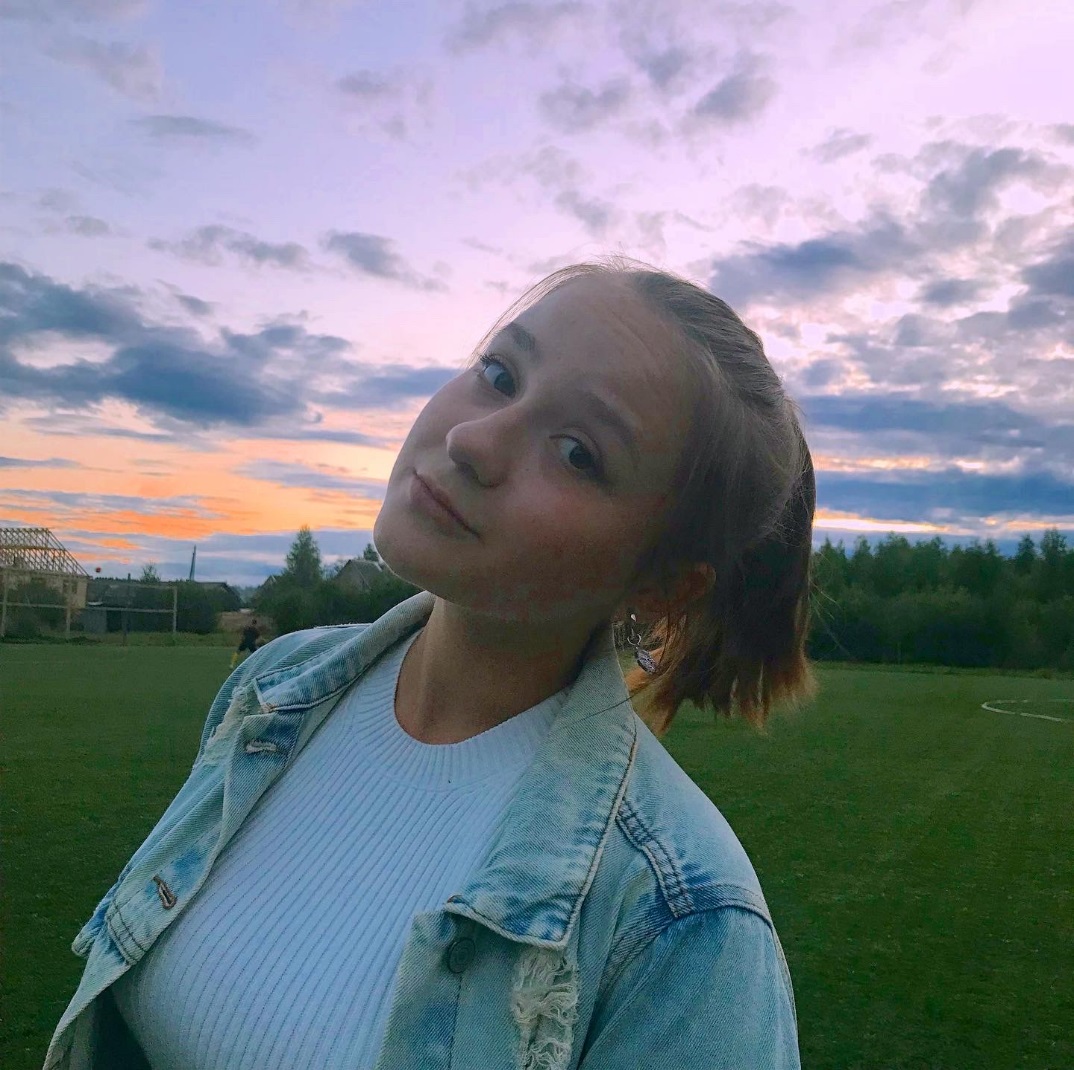 Школьные достижения
Начиная с превого класса,  учусь на отлично, а с четвёртого класса участвую в  городских олимпиадах
Также принимала  заочное участие в «Кенгуру», «Русском медвежонке», или  например, в 2018 году в конкурсе «Зелённый мир»  заняла 3 место
Больше всего в школьной програме мне нравиться экономика, именно поэтому ежегодно учавствую в олимпиадах по ней и в нашем городе занимаю первые места, а в этом году по области я третья. Также каждый год принимаю участие в олимпиадах по географии , математике и русскому языку, но по этим предметам каждый раз беру разные места. Мне нравиться осваивать  различные науки и с этой целью в прошлом году поучастовала в олимпиадах по обществознанию, химии, физике, литературе. Также пробовала себя в астрономии, английском языке и  физкультуре.
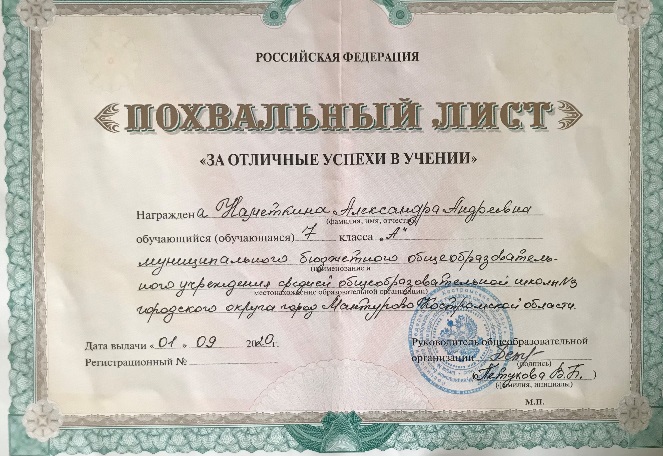 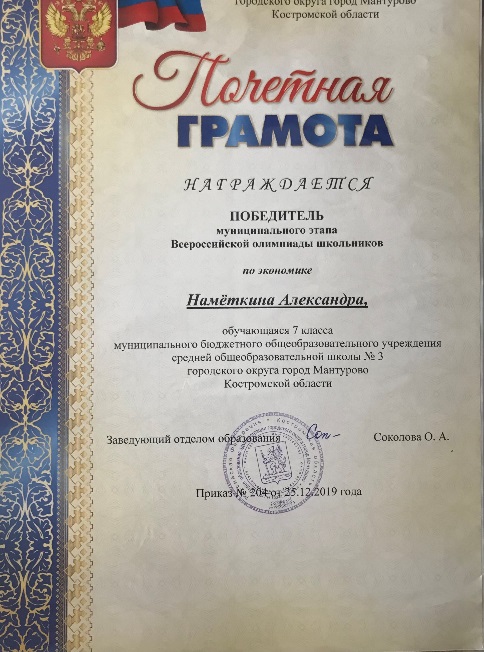 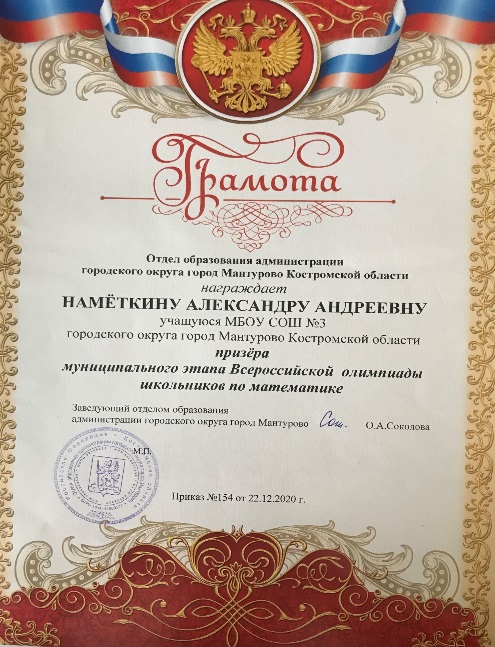 «Как и все люди на свете, я одновременно исполняю несколько ролей, и все они для меня характерны»                                Бернард Шоу
О себе в роли ученика я рассказала. Теперь стоит рассказать обо мне вне школы:
Я опробовала разные виды спорта : баскетбол, легкая атлетика и шахматы. Большего , чем в других секциях мне удалось добиться в шахматах. В 2020 году попала в команду города и учавстовала с ней  в соревнованиях с командами других городов.
Дома стараюсь быть продуктивной:
Изучаю психологию, экономику и английский язык
Но меня с детства тянуло к творческой деятельности:
Занималась лепкой и вышиванием из бисера, всё время рисовала, но об этом расскажу поподробнее.
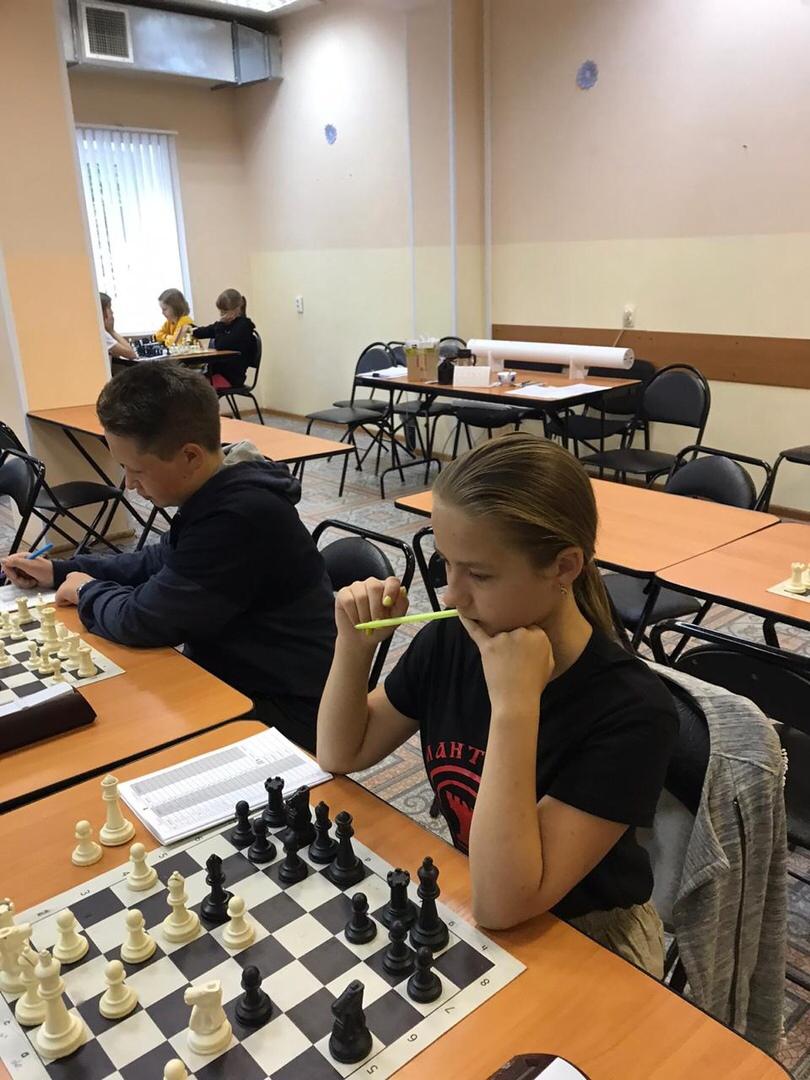 Рисование
Моё главное хобби- это рисование. В 2019 году  получила атестат по окончанию художественной школы на отлично. Сейчас рисую дома сама или раскрашиваю картины по номерам. Также занимаюсь скетчбукингом
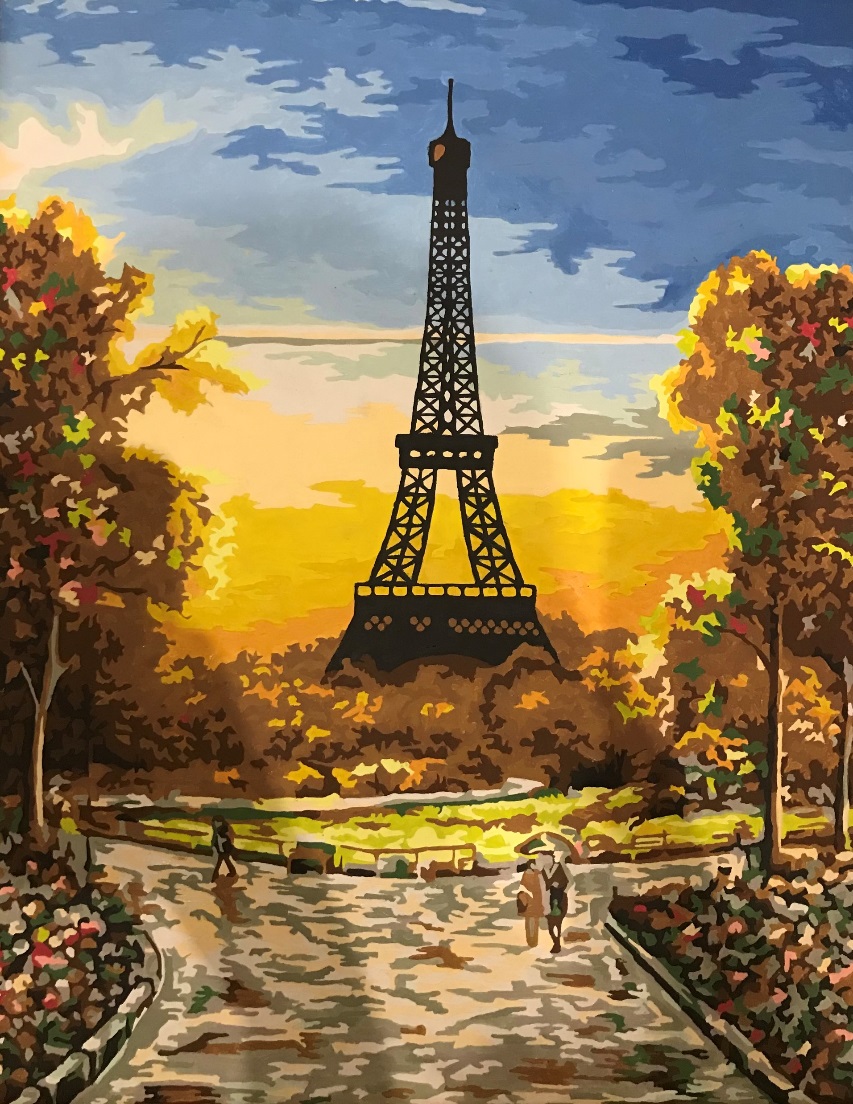 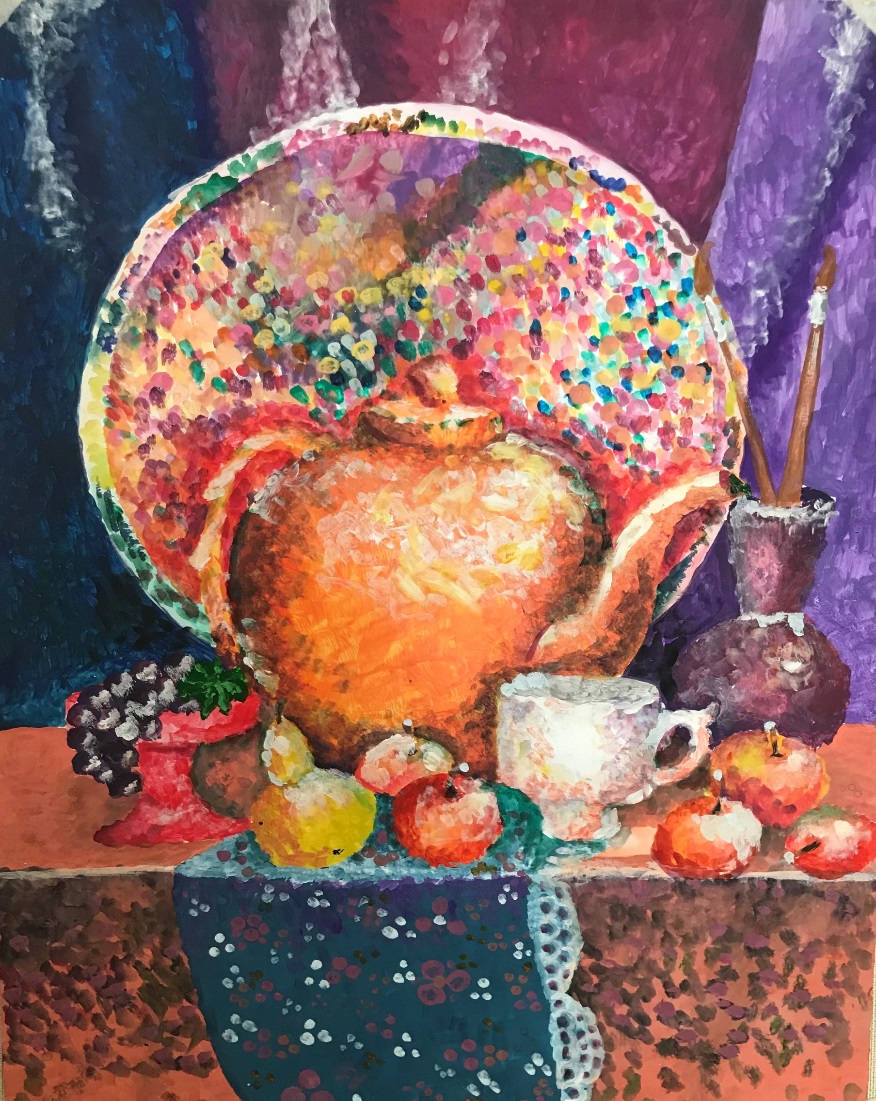 «Живя настоящим, мы творим своё будущее»                        Тайлер Хоукинс
Не смотря на свою любовь к творческой деятельности ,  в дальнейшем планирую поступить на факультет «управления бизнесом» или      «маркетинг», потому что они тесно взаимосвязаны с предпринимательской деятельностью и экономикой, а также востребованы в наше время.  С городом конкретно не решила, но хочу, чтобы это был Санкт-Петербург или Москва. В обоих городах мне посчастливилось побывать и большее впечатление оставил Санкт-Петербург.
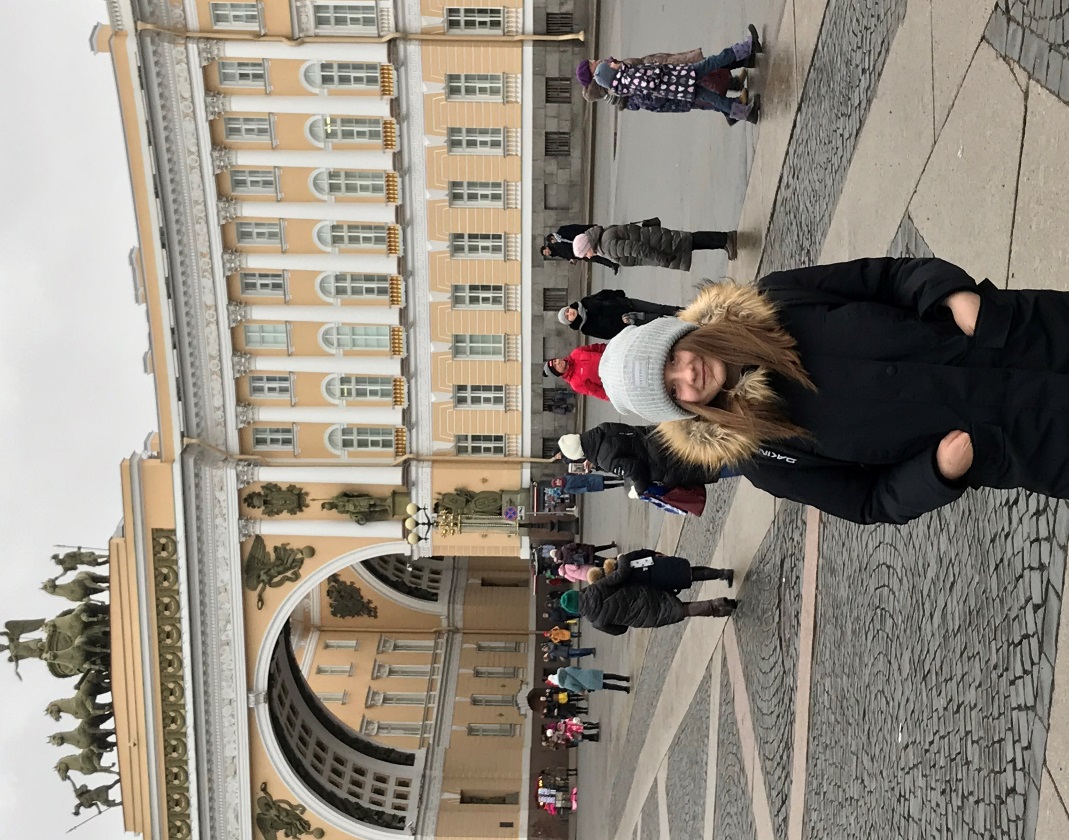 «Путешествовать – значит саморазвиваться»                          Пьер Бернандо
Отдельное место в моём сердце занимают путешествия. Я очень благодарна своей семье за эту возможность, ведь я становлюсь действительно счастливой , когда приезжаю в новое место, встречаюсь с новыи людьми, традициями, достопримечательностями. За свои 15 лет я побывала в Египте, Чехии, Германии, Швейцарии, Австрии, Франции и во многих местах России. Когда я путешествую по России( например Саратов, Казань, Калининград) всегда удивляюсь, ведь вроде одна страна, но каждая область, каждый регион может и незначительно , но отличается.
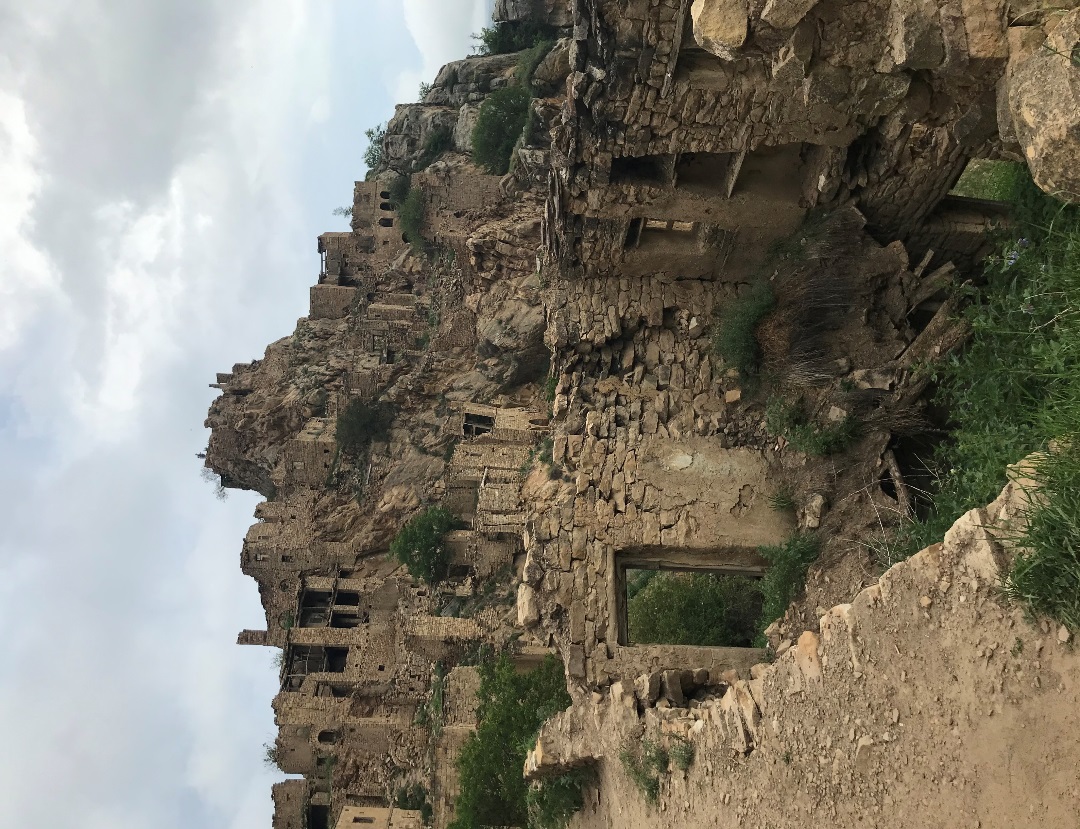 «Любят родину не за то, что она велика, а за то  что своя»                   Сенека Луций Анней
Насколько я не любила бы путешествовать, больше всего люблю возращаться в родной город, где каждая улица , каждый человек тебе знаком, что заставляет чувствать себя уютно. К тому же, Родина – это то место, где тебя всгеда ждут! Хоть мой родной город мал, здесь есть очень крупное предприятие НАО «СВЕЗА Мантурово». Мантуровский фанерный комбинат был основан в 1915 году. Разрешение об открыти производства работ на заводе было дано 21 января 1915 года костромским Вице Губернатром. Сначала завод был ЧП и принадлежал князю Долгорукову П.Д. Мощность завода была небольшая: при раоте в одну смену было занято 60 человек, а в две смены 100. Поставка сырья производилась сплавом по реке Унже и на лошадях. Выкатка , разделка сырья и подача в завод производилась вручную.
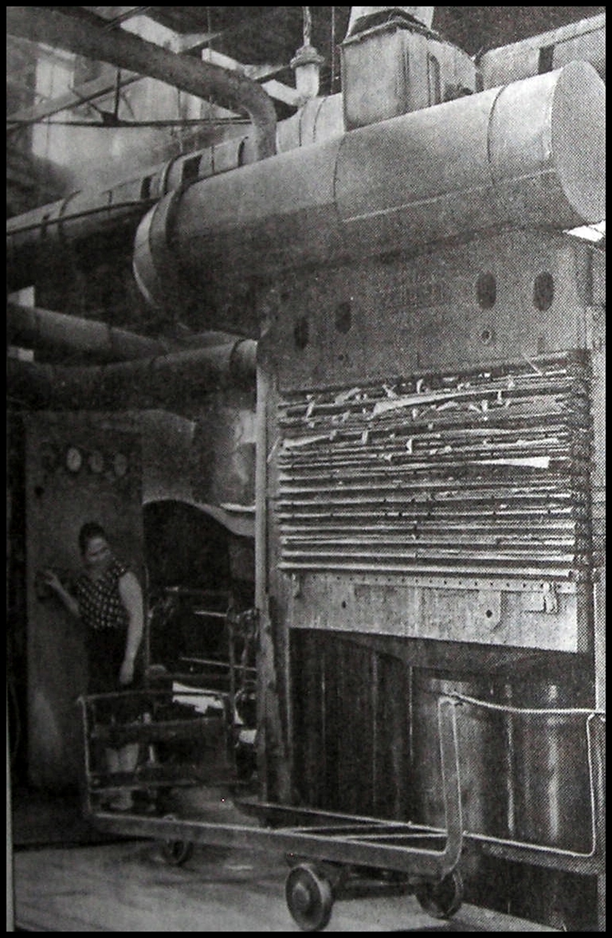 НАО «СВЕЗА Мантурово» в наши дни
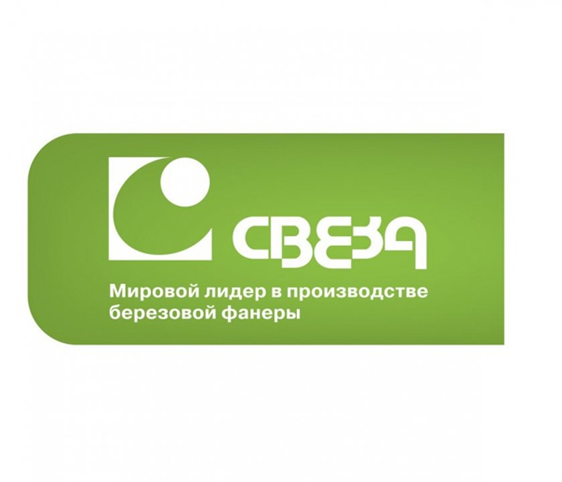 Сейчас Мантуровский фанерный комбинат работает на полную мощность и вышел на совершенно новый технологический уровень. Новое оборудование не уступает оснащению ведущих европейских фанерных предприятий. В новом производственном корпусе смонтировано современное оборудование производства Финляндии, Германии, Швейцарии, Японии, Турции, Швеции. Его производительность в два раза превышает предыдущие установки.В России и даже в Европе таких предприятий немного. Мантуровский фанерный комбинат можно назвать одним из флагманов лесоперерабатывающей промышленности России.
Фанерный комбинат как градообразующие предприятие помогал городу и в экономическом и социальном плане. В этом году предприятию исполнилось 107 лет
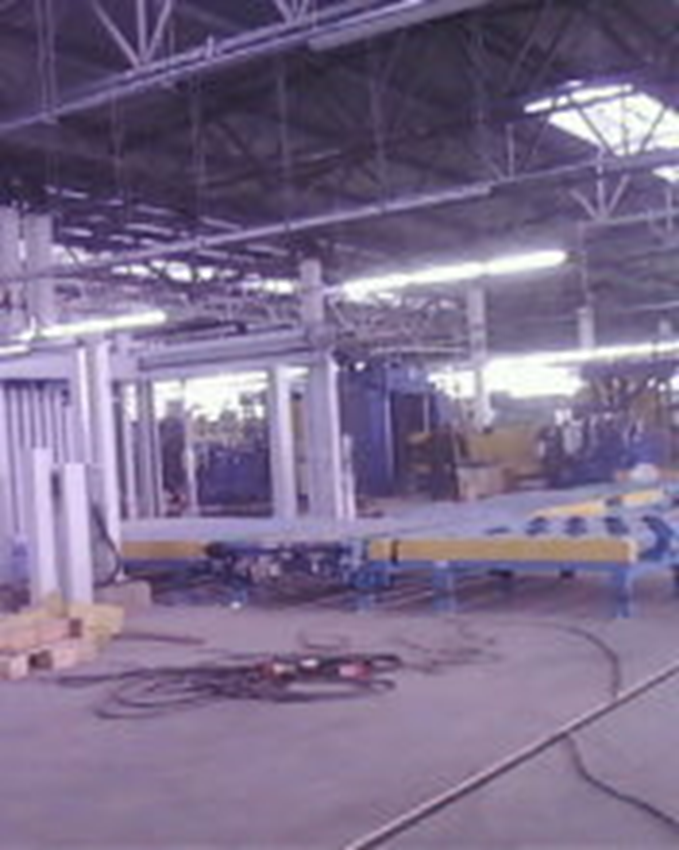 СПАСИБО ЗА ВНИМАНИЕ!
НА ЭТОМ ВСЁ